Анализ теплового состояния
Павел ДергачевМихаил Горшенков
НИТУ МИСИС
Геометрия общая
Геометрия была переработана и симметрированы передний и задний “щиты”

Добавлены “жёлтые” и “красные” элементы толщиной равной зазору
Геометрия “жёлтые”
Количество “жёлтые”: 
= 10448

Тепловыделения “жёлтые”: 
= 1,35 Вт х 10448 * 1,54
Геометрия “жёлтые”
Количество “жёлтые”: 
= 10448

Тепловыделения “жёлтые”: 
= 1,35 Вт х 10448 * 1,54
Геометрия “красные”
Количество “красные”: 
= 5944

Тепловыделения “красные”: 
= 2,0 Вт х 5944 * 1,54
Геометрия “красные”
Количество “красные”: 
= 5944

Тепловыделения “красные”: 
= 2,0 Вт х 5944 * 1,54
Тепловые свойства
Сталь: k = 44,5 Вт/м/К

Жёлтый: k = 3,0 Вт/м/К

Красный: k = 3,0 Вт/м/К


Суммарные тепловыделения 40 кВт
Результаты (слабый конвективный теплообмен везде h = 5 Вт/м^2/К)
С увеличенными тепловыделениями
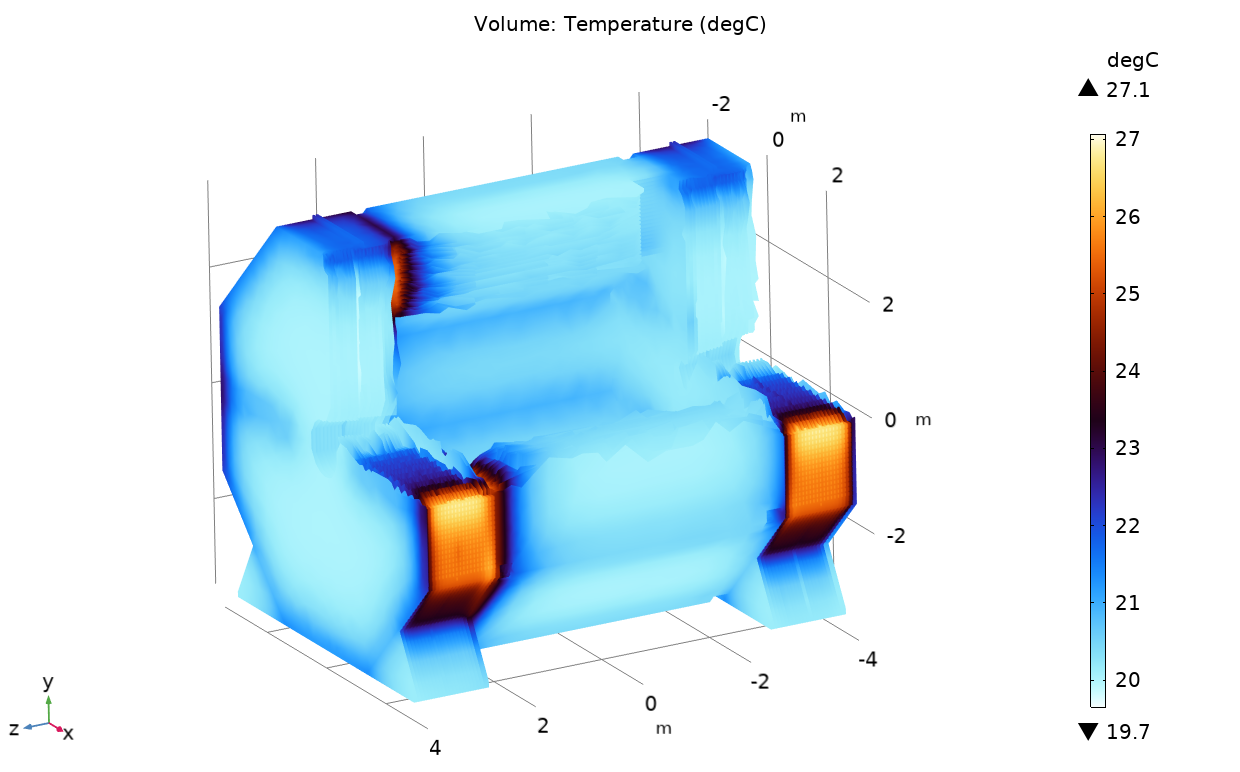 Результаты (конвективный теплообмен только снаружи h = 15 Вт/м^2/К)
С увеличенными тепловыделениями
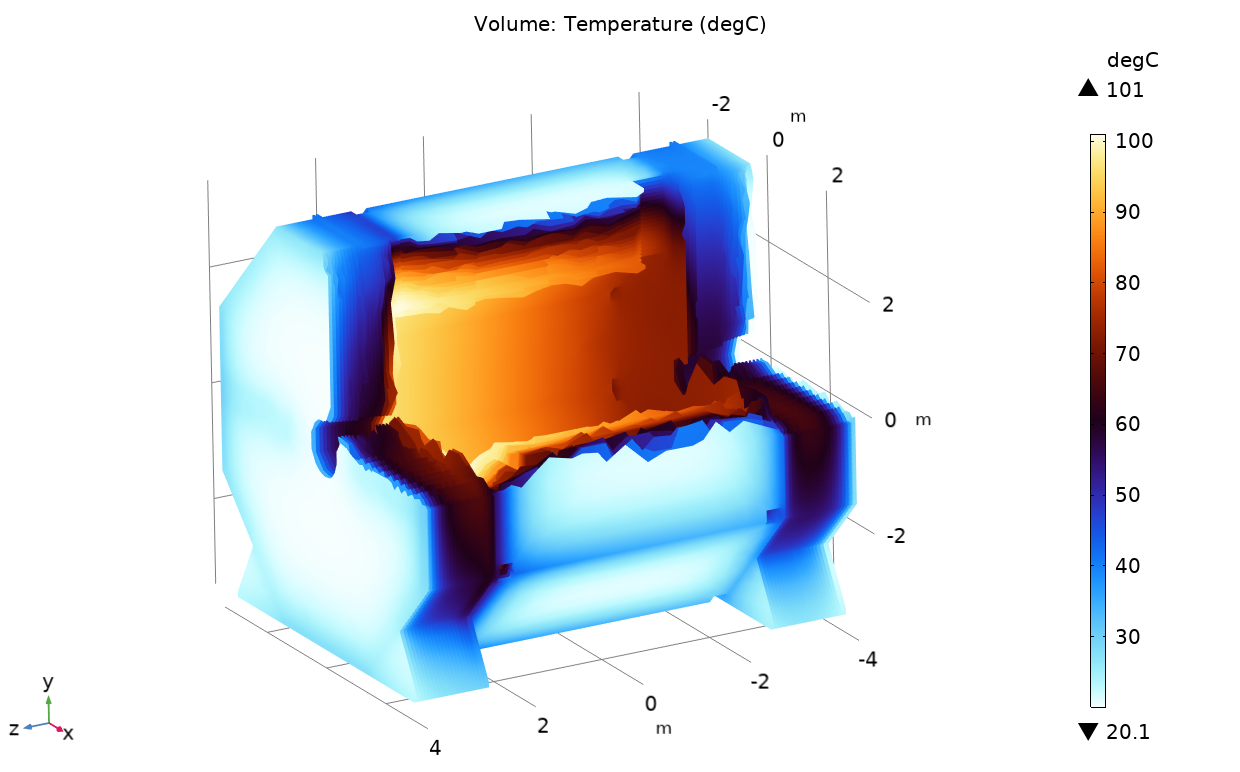 Результаты (конвективный теплообмен только снаружи h = 20 Вт/м^2/К + ЖСО)
Результаты (конвективный теплообмен только снаружи h = 20 Вт/м^2/К + ЖСО)
Результаты (конвективный теплообмен только снаружи h = 20 Вт/м^2/К + ЖСО)
Результаты (конвективный теплообмен только снаружи h = 20 Вт/м^2/К + ЖСО)
Заключение
Тепловыделения не критичны с точки зрения размеров конструкции (большие поверхности с конвективным теплообменом)
Следует обратить внимание на охлаждение внутренней части
Сложности с охлаждением внутренних элементов могут быть эффективно решены применением жидкостной системы охлаждения
Для уточнения теплового состояния необходимо разработать модели с корректным учётом конвекции
Рекомендуется провести моделирование всего помещения с электромагнитом с суммарными тепловыделениями от всех элементов с упрощением геометрии всех объектов
Далее охлаждение может быть смоделировано точнее при детализации 3D модели